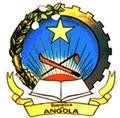 REPÚBLICA DE ANGOLA 
MINISTÉRIO DA ENERGIA E ÁGUAS 
8º CONSELHO CONSULTIVO
Saurimo, 11 -12 de Setembro de 2018
CONTRIBUIÇÃO PARA O DESENVOLVIMENTO DAS EMPRESAS DO SECTOR: ESTADO ACTUAL E PRÓXIMAS ACÇÕES



                                                                     Domingos Januário de Almeida
 Secretario Executivo  da Associação das Empresas 
de Água e Saneamento de Angola (AEASA)
CINE CHICAPA, SAURIMO - LUNDA SUL 2018
1
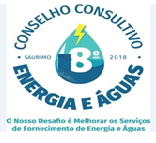 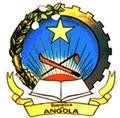 REPÚBLICA DE ANGOLA 
MINISTÉRIO DA ENERGIA E ÁGUAS
O Nosso desafio é Melhorar os Serviços de Fornecimento de energia e Águas
2
Associação das Empresas de Água e Saneamento de Angola                              Saurimo, aos 12 de Setembro de 2018
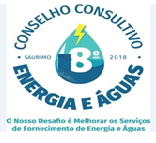 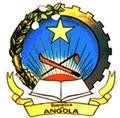 REPÚBLICA DE ANGOLA 
MINISTÉRIO DA ENERGIA E ÁGUAS
Sumário 

Apresentação da Associação das Empresa de Agua e Saneamento de Angola;

Cumprimento da Recomendação do 7º Concelho Consultivo realizado nos dias 5 e 6 de Junho de 2017, na Cidade do Namibe;


Próximas Acções a realizar.
3
Associação das Empresas de Água e Saneamento de Angola                              Saurimo, aos 12 de Setembro de 2018
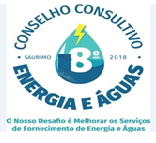 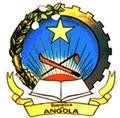 REPÚBLICA DE ANGOLA 
MINISTÉRIO DA ENERGIA E ÁGUAS
Apresentação da Associação das Empresa de Agua e Saneamento de Angola

1.1. Designação

A ASSOCIAÇÃO DAS EMPRESAS DE ÁGUA E SANEMAENTO DE ANGOLA, abreviadamente designada por, (AEASA), é uma Associação Angolana, sem fins lucrativos e cuja actividade duração por tempo determinado, constituída em harmonia e em conformidade com o estabelecido pelo regime jurídico das associações e rege-se por um estatuto próprio.
4
Associação das Empresas de Água e Saneamento de Angola                              Saurimo, aos 12 de Setembro de 2018
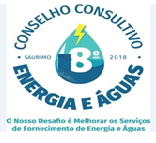 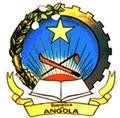 REPÚBLICA DE ANGOLA 
MINISTÉRIO DA ENERGIA E ÁGUAS
1.2. Existência 

A AEASA foi existe desde 26 de Abril de 2016, acto realizado em Luanda onde participaram os Presidentes dos Conselhos de Administração das Empresas do Sector, Coordenadores das Comissões Instaladoras e Directores Provinciais de Energia e Água de quinze (15) Províncias do Pais.
5
Associação das Empresas de Água e Saneamento de Angola                              Saurimo, aos 12 de Setembro de 2018
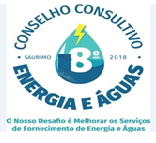 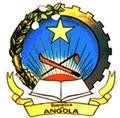 REPÚBLICA DE ANGOLA 
MINISTÉRIO DA ENERGIA E ÁGUAS
1.3. Objectivos da AEASA

Agregar todos os agentes e Entidades ligadas à gestão de sistemas de água e saneamento;

Promover um espaço de dialogo e concertação entre os membros, sobre águas, saneamento e ambiente;

Aprovar medidas de âmbito nacional para prevenção de situações susceptiveis de pôr em risco a qualidade da água para o consumo humano e saúde publica com impacto social.
6
Associação das Empresas de Água e Saneamento de Angola                              Saurimo, aos 12 de Setembro de 2018
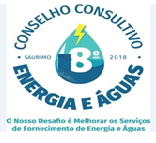 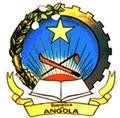 REPÚBLICA DE ANGOLA 
MINISTÉRIO DA ENERGIA E ÁGUAS
1.4. Órgãos da AEASA
7
Associação das Empresas de Água e Saneamento de Angola                              Saurimo, aos 12 de Setembro de 2018
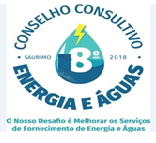 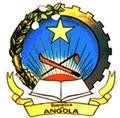 REPÚBLICA DE ANGOLA 
MINISTÉRIO DA ENERGIA E ÁGUAS
1.5. Composição da Assembleia Geral
8
Associação das Empresas de Água e Saneamento de Angola                              Saurimo, aos 12 de Setembro de 2018
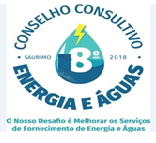 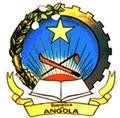 REPÚBLICA DE ANGOLA 
MINISTÉRIO DA ENERGIA E ÁGUAS
1.6. Composição do Conselho de Direcção
9
Associação das Empresas de Água e Saneamento de Angola                              Saurimo, aos 12 de Setembro de 2018
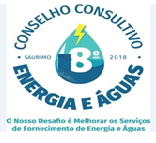 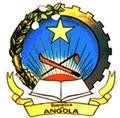 REPÚBLICA DE ANGOLA 
MINISTÉRIO DA ENERGIA E ÁGUAS
1.7.  Composição do Conselho Fiscal
10
Associação das Empresas de Água e Saneamento de Angola                              Saurimo, aos 12 de Setembro de 2018
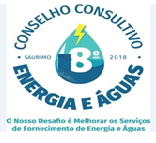 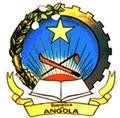 REPÚBLICA DE ANGOLA 
MINISTÉRIO DA ENERGIA E ÁGUAS
1.8. Composição da Comissão Técnica
11
Associação das Empresas de Água e Saneamento de Angola                              Saurimo, aos 12 de Setembro de 2018
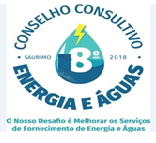 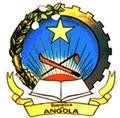 REPÚBLICA DE ANGOLA 
MINISTÉRIO DA ENERGIA E ÁGUAS
1.9. Composição da Comissão Disciplinar
12
Associação das Empresas de Água e Saneamento de Angola                              Saurimo, aos 12 de Setembro de 2018
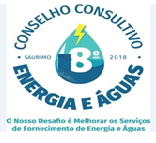 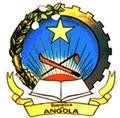 REPÚBLICA DE ANGOLA 
MINISTÉRIO DA ENERGIA E ÁGUAS
1.10. Composição da Núcleo de Mulheres (Rede de Mulheres)
13
Associação das Empresas de Água e Saneamento de Angola                              Saurimo, aos 12 de Setembro de 2018
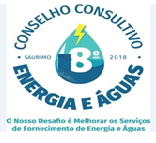 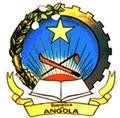 REPÚBLICA DE ANGOLA 
MINISTÉRIO DA ENERGIA E ÁGUAS
1.11. Composição da Núcleo de Jovens
14
Associação das Empresas de Água e Saneamento de Angola                              Saurimo, aos 12 de Setembro de 2018
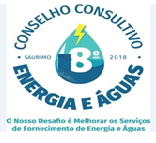 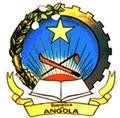 REPÚBLICA DE ANGOLA 
MINISTÉRIO DA ENERGIA E ÁGUAS
2. Cumprimento da Recomendação do 7º Concelho Consultivo realizado nos dias 5 e 6 de Junho de 2017, na cidade do Namibe

“ Que a Associação Angolana das Empresas de Água e Saneamento promova encontros por forma a discutir os assuntos de interesse comum das empresas de água com vista a uniformização dos rácios ”
15
Associação das Empresas de Água e Saneamento de Angola                              Saurimo, aos 12 de Setembro de 2018
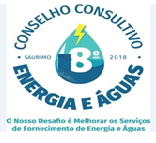 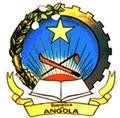 REPÚBLICA DE ANGOLA 
MINISTÉRIO DA ENERGIA E ÁGUAS
No âmbito do cumprimento da recomendação foram realizados no período em referencia as seguintes actividades:
16
Associação das Empresas de Água e Saneamento de Angola                              Saurimo, aos 12 de Setembro de 2018
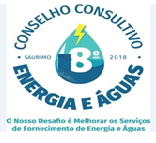 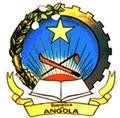 REPÚBLICA DE ANGOLA 
MINISTÉRIO DA ENERGIA E ÁGUAS
2.1. Reunião do Lobito:
o funcionamento da AEASA; 
discutimos assuntos de interesse comum às empresas;
analisamos os trabalhos realizados pelos grupos dinamizadores da “Rede Nacional das Mulheres do Sector da Água e Saneamento” e dos “Jovens Profissionais do Sector da Água e Saneamento”;
apresentamos aos associados os resultados do processo de legalização da associação, a identificação da sede da AEASA, endereço eletrónico/site;
programamos a reunião seguinte a realizar-se no Huambo.
17
Associação das Empresas de Água e Saneamento de Angola                              Saurimo, aos 12 de Setembro de 2018
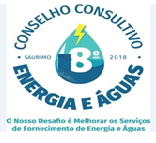 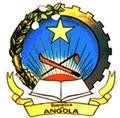 REPÚBLICA DE ANGOLA 
MINISTÉRIO DA ENERGIA E ÁGUAS
A reunião do Lobito produziu as seguintes recomendações:
melhorar o rácio de água não facturada;
maior acutilância junto do Ministério;
aprimoramento da legislação de água;
apresentação junto da AfWA/AAE da candidatura da Empresa de Água do Lobito para o acolhimento do Conselho Técnico e Científico em Julho 2019.
18
Associação das Empresas de Água e Saneamento de Angola                              Saurimo, aos 12 de Setembro de 2018
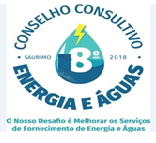 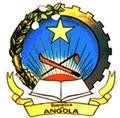 REPÚBLICA DE ANGOLA 
MINISTÉRIO DA ENERGIA E ÁGUAS
2.2. Reunião do Huambo:

Agrupamos as empresas em três grupos:
Empresas grandes:  EPAL-EP e as Empresas de Água e Saneamento de Benguela e Lobito com uma quota mensal de 200.000,00 (duzentos mil kwanzas); 

Empresas pequenas:  Empresas de Água e Saneamento de Malanje, Uíge, Bié, Cuanza Norte, Huambo e Cunene, com uma quota mensal de 150.000,00 (cento e cinquenta kwanzas);

Empresas recentemente constituídas:  Empresas de Água e Saneamento de Lunda Norte, Lunda Sul, Cuanza Sul, Bengo e outras, com uma quota mensal de 75.000,00 (setenta e cinco mil kwanzas);
19
Associação das Empresas de Água e Saneamento de Angola                              Saurimo, aos 12 de Setembro de 2018
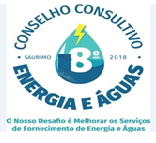 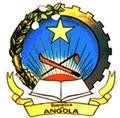 REPÚBLICA DE ANGOLA 
MINISTÉRIO DA ENERGIA E ÁGUAS
Elegeu-se os responsáveis dos núcleos de apoio a AEASA
Composição da Núcleo de Mulheres (Rede de Mulheres)
20
Associação das Empresas de Água e Saneamento de Angola                              Saurimo, aos 12 de Setembro de 2018
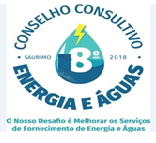 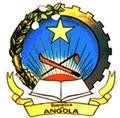 REPÚBLICA DE ANGOLA 
MINISTÉRIO DA ENERGIA E ÁGUAS
Composição da Núcleo de Jovens
21
Associação das Empresas de Água e Saneamento de Angola                              Saurimo, aos 12 de Setembro de 2018
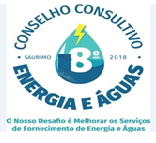 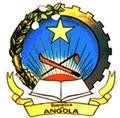 REPÚBLICA DE ANGOLA 
MINISTÉRIO DA ENERGIA E ÁGUAS
Núcleo de Mulheres (Rede de Mulheres)
22
Associação das Empresas de Água e Saneamento de Angola                              Saurimo, aos 12 de Setembro de 2018
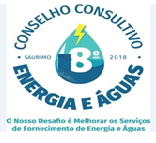 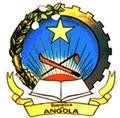 REPÚBLICA DE ANGOLA 
MINISTÉRIO DA ENERGIA E ÁGUAS
Núcleo de Jovens
23
Associação das Empresas de Água e Saneamento de Angola                              Saurimo, aos 12 de Setembro de 2018
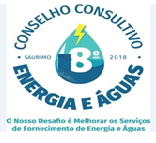 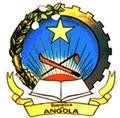 REPÚBLICA DE ANGOLA 
MINISTÉRIO DA ENERGIA E ÁGUAS
abordou-se a questão da possibilidade de atrair investidores para criação de fabricas para a produção de produtos químicos e outros;

realizou-se a primeira oficina técnica onde a EPAL-E.P, apresentou as formas que tem vindo a realizar para a redução de custos operacionais;

foi apresentado e aprovado o plano de actividades do IIº Semestre de 2018
24
Associação das Empresas de Água e Saneamento de Angola                              Saurimo, aos 12 de Setembro de 2018
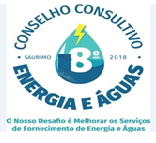 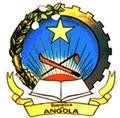 REPÚBLICA DE ANGOLA 
MINISTÉRIO DA ENERGIA E ÁGUAS
A reunião do Huambo  produziu as seguintes recomendações: 

A comissão técnica deverá apresentar na próxima reunião propostas concretas sobre  as formas de atrair investidores;

A comissão técnica deverá preparar os termos de referência para a realização primeiro encontro técnico da AEASA;

As empresas deverão criar as condições para o inicio em Agosto do pagamento da quotização;

Realização de visitas mensais de acompanhamento  as empresas associadas  sobretudo as mais ausentes nos encontros.
25
Associação das Empresas de Água e Saneamento de Angola                              Saurimo, aos 12 de Setembro de 2018
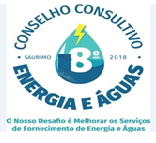 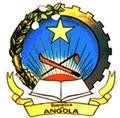 REPÚBLICA DE ANGOLA 
MINISTÉRIO DA ENERGIA E ÁGUAS
3. Próximas Acções a realizar
Executar o Plano de Actividades do IIº Semestre 2018
26
Associação das Empresas de Água e Saneamento de Angola                              Saurimo, aos 12 de Setembro de 2018
Plano de Actividades para o IIº Semestre -  2018
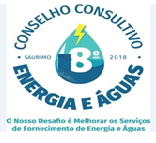 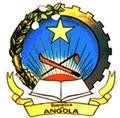 REPÚBLICA DE ANGOLA 
MINISTÉRIO DA ENERGIA E ÁGUAS
Obrigado pela atenção
28
Associação das Empresas de Água e Saneamento de Angola                              Saurimo, aos 12 de Setembro de 2018